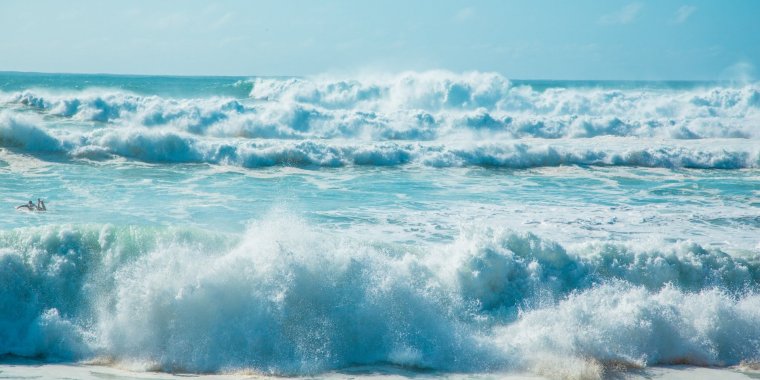 СВЈЕТСКИ ОКЕАН
Свјетски океан чине:
?
А) Индијски океан, Атлантски океан, Тихи океан

Б) Средоземно море, Атлантски океан, Сјеверни ледени океан

Сви океани и мора на земљи
Салинтиет свјетског океана износи:
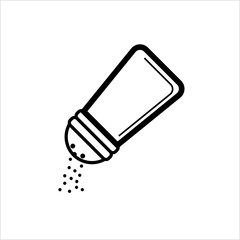 А) 25 ‰
Б) 35 ‰
В) 202‰
Море на слици спада у групу:
Средоземна мора

Ивична мора

Међуострвска мора
Море на слици спада у групу:
Средоземна мора

Ивична мора

Међуострвска мора
Море на слици спада у групу:
Средоземна мора

Ивична мора

Међуострвска мора
А 1
Б 1
В 1
Г 1
А 2
Б 2
В 2
Г 2
А 3
Б 3
В 3
Г 3
РЈЕШЕЊЕ КОЛОНЕ 
А
РЈЕШЕЊЕ КОЛОНЕ 
Б
РЈЕШЕЊЕ КОЛОНЕ 
В
РЈЕШЕЊЕ КОЛОНЕ
 Г
КОНАЧНО РЈЕШЕЊЕ
ПОГЛОДИ КО САМ:
Један из моје групе има име као спорт који се игра палицом
У Сјеверној Европи најчешће сам фјорд
У Француској сам често естуар
Могу да будем дубоко увучен у копно
Неријетко ми је „комшија“ полуострво
Дио сам мора који залази у копно


ЈА САМ… ЗАЛИВ
Бројем 1. означена је природна веза између двије водене површине. То је: а) каналб) мореуз
1.
2.
Бројем 2. означена је вјештачки створена веза између двије водене површине. То је: 
а) канал
б) мореуз
ЗАНИМЉИВО
Фотографија показује границу између Атлантског и Тихог океана. Снимљена је у близини Јужне Америке. Ова граница није видљива константно , јер се воде ова два океана мијешају. Оваква фотографија, постојање границе је резултат споријег мијешања воде два океана због њихових карактеристика (таласа, струја, вјетрова, салинитета)
Т А Ч Н О
СЉЕДЕЋИ ЗАДАТАК
н Е Т А Ч Н О
ПОКУШАЈ ПОНОВО
Т А Ч Н О
СЉЕДЕЋИ ЗАДАТАК
н Е Т А Ч Н О
ПОКУШАЈ ПОНОВО
Т А Ч Н О
СЉЕДЕЋИ ЗАДАТАК
н Е Т А Ч Н О
ПОКУШАЈ ПОНОВО
Т А Ч Н О
СЉЕДЕЋИ ЗАДАТАК
н Е Т А Ч Н О
ПОКУШАЈ ПОНОВО
Т А Ч Н О
СЉЕДЕЋИ ЗАДАТАК
н Е Т А Ч Н О
ПОКУШАЈ ПОНОВО
Т А Ч Н О
СЉЕДЕЋИ ЗАДАТАК
н Е Т А Ч Н О
ПОКУШАЈ ПОНОВО
Т А Ч Н О
СЉЕДЕЋИ ЗАДАТАК
н Е Т А Ч Н О
ПОКУШАЈ ПОНОВО
Т А Ч Н О
СЉЕДЕЋИ ЗАДАТАК
н Е Т А Ч Н О
ПОКУШАЈ ПОНОВО
К Р А Ј